“Direct the Director” Program

Co-Chairs:  Sara Pereira and Stephen Yang
Save the dates: Aug 21-23, 2025Marriott Chicago O’Hare, with STS BCPC, APD, PC, core faculty  Watch for applications$300 registration feeLimit 30, fcfs
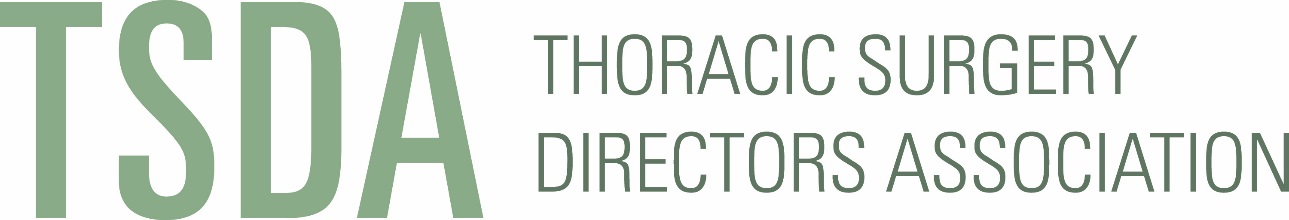